1
Ца-один
2
Два-к1ел
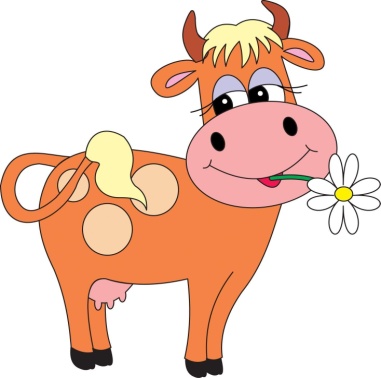 3
Три-х1ябал
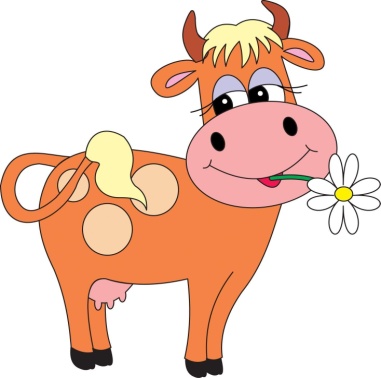 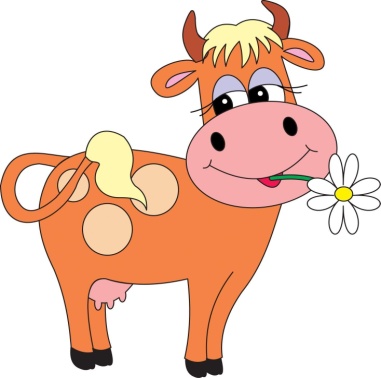 4
Четыре – авал
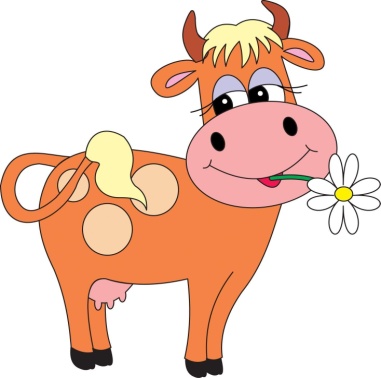 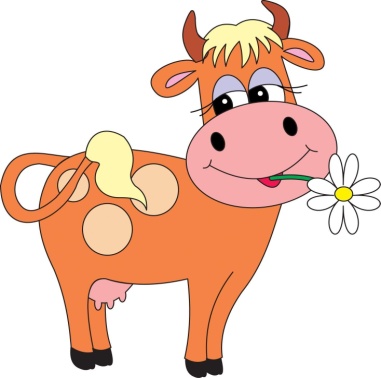 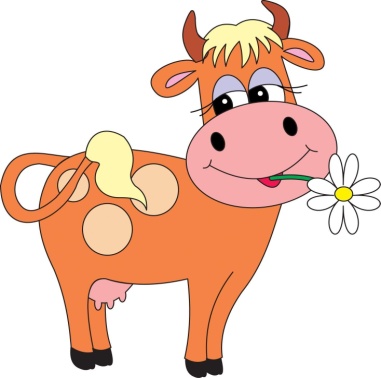 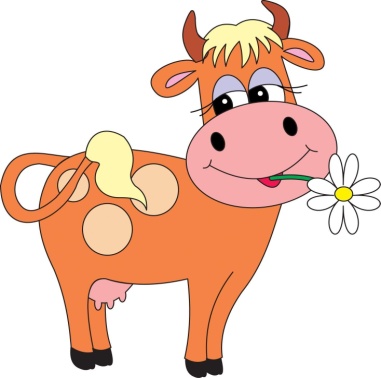 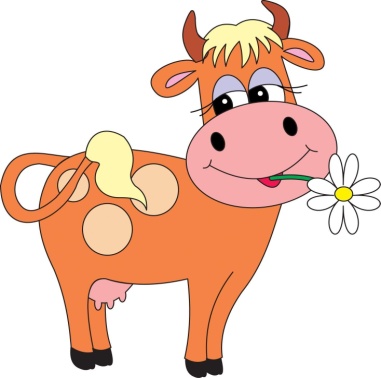 5
Пять  – шел
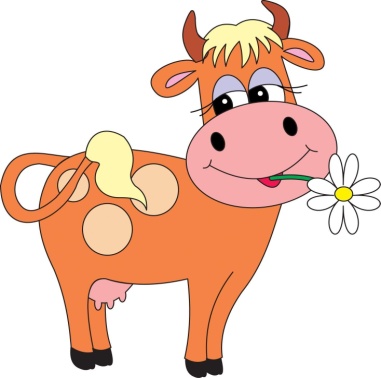 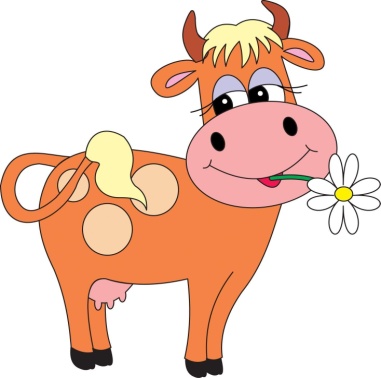 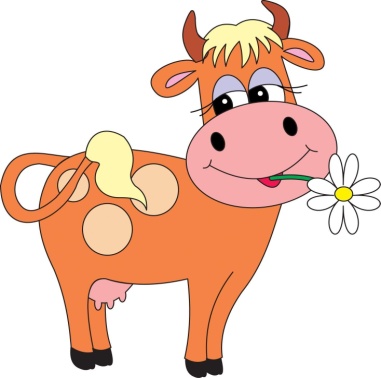 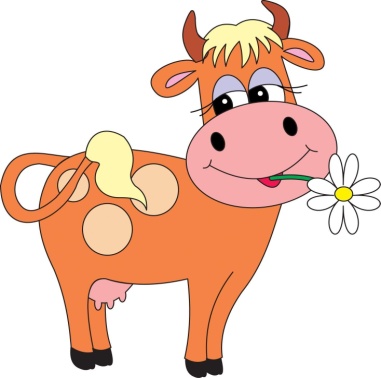 6
Шесть   – урегал
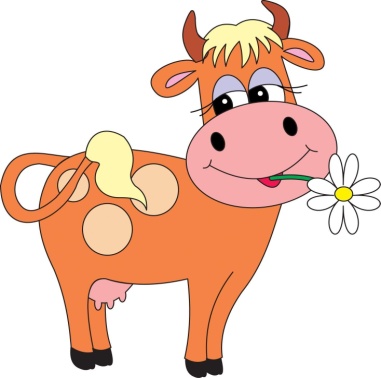 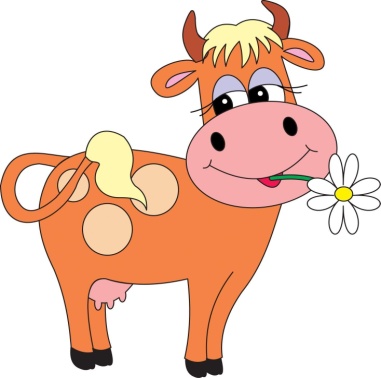 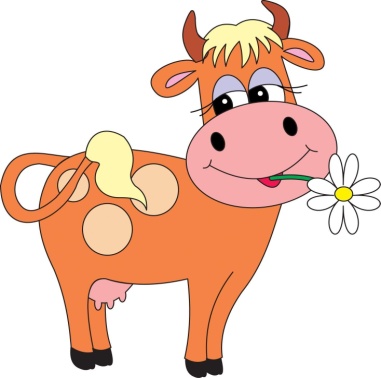 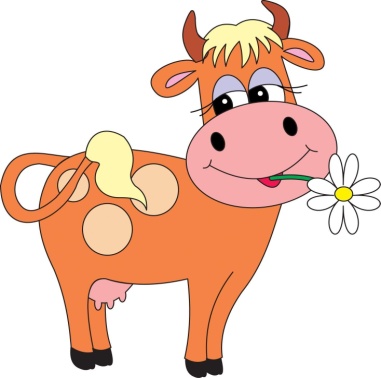 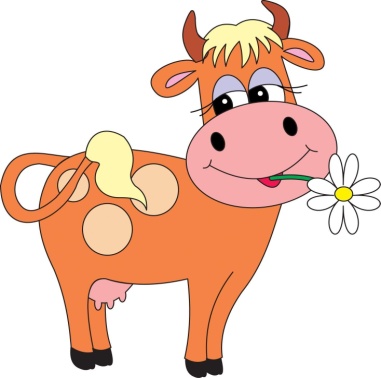 7
семь  – верх1ел
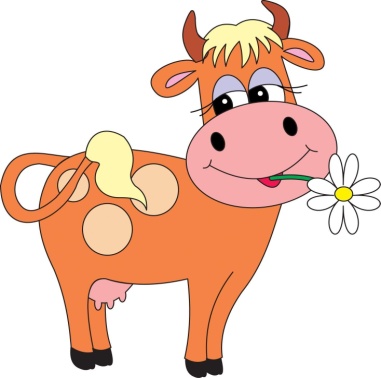 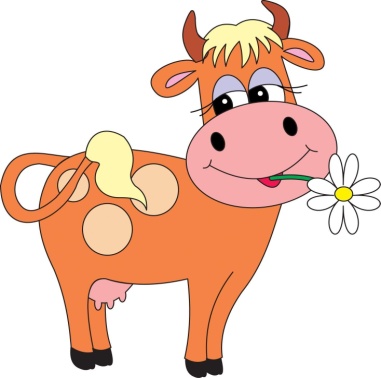 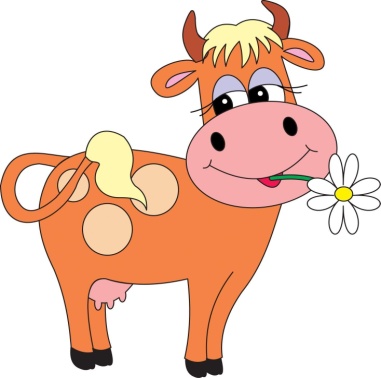 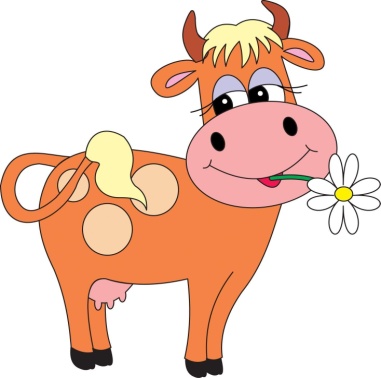 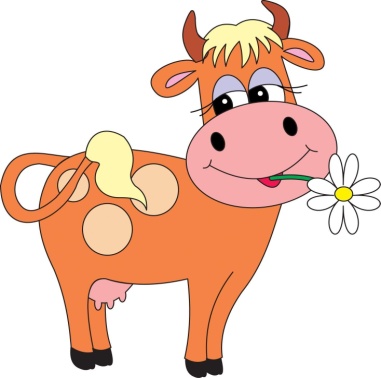 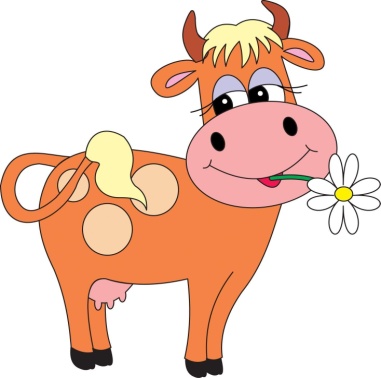 8
восемь– гех1ел
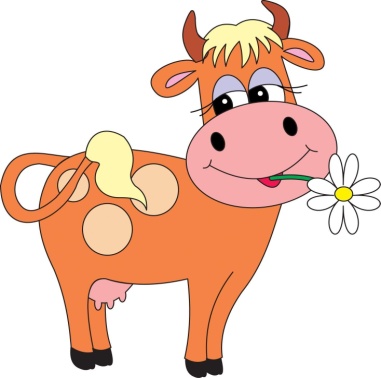 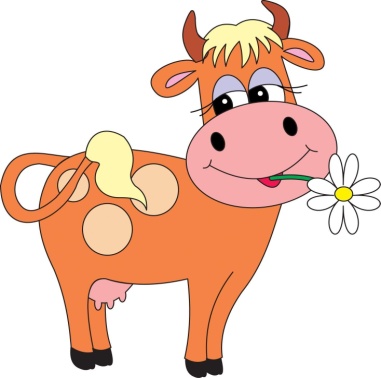 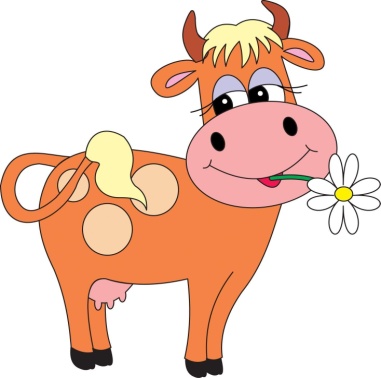 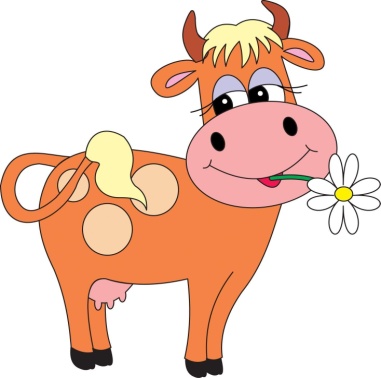 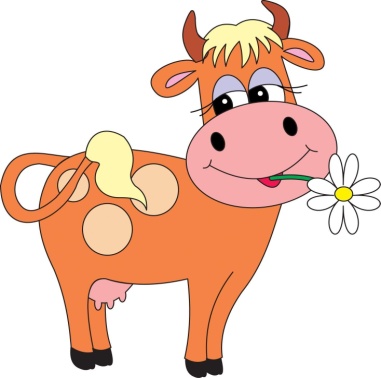 9
Девять – урч1емал
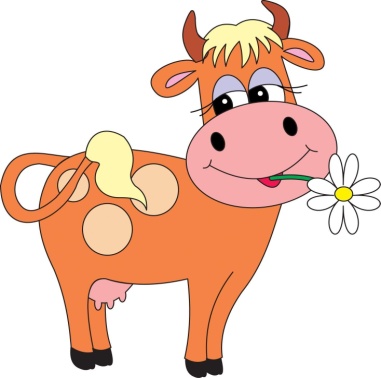 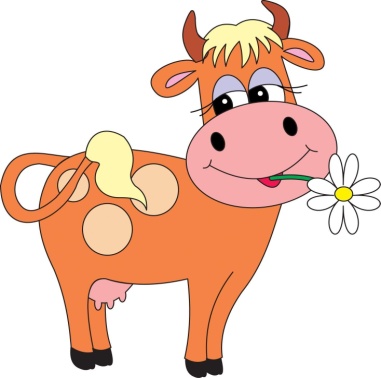 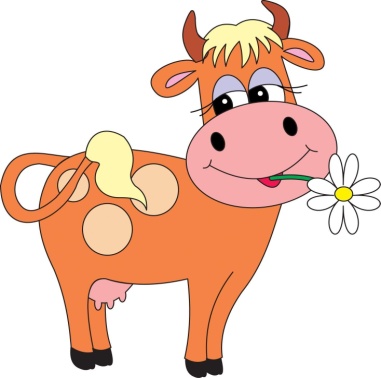 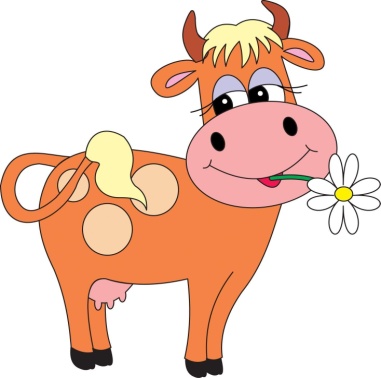 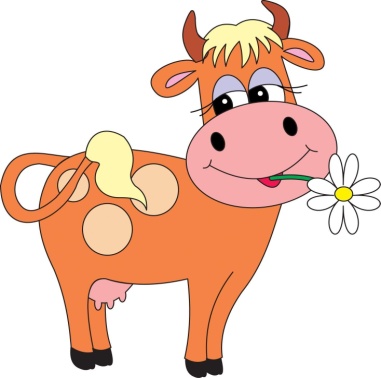 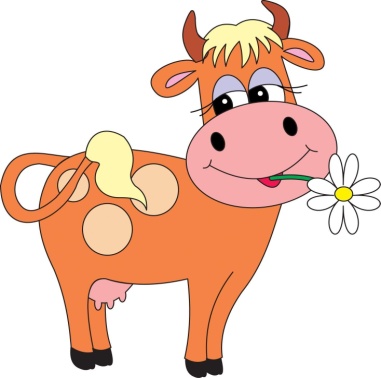 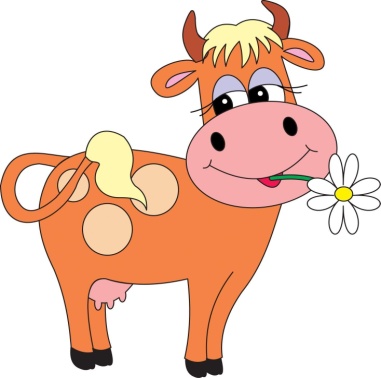 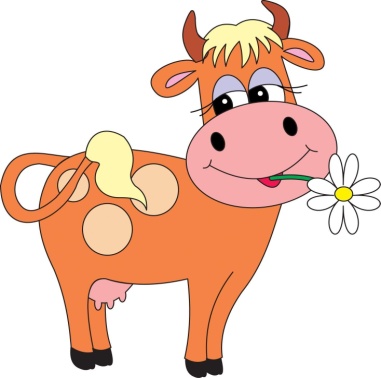 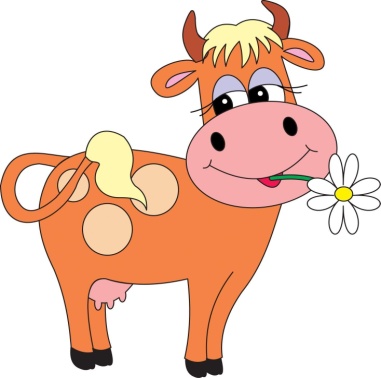 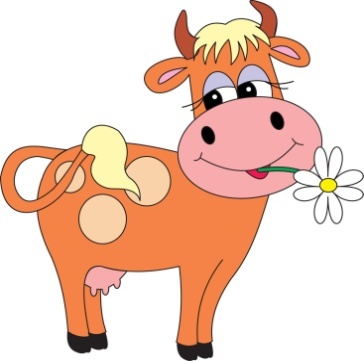 Вец1ал – десять 10
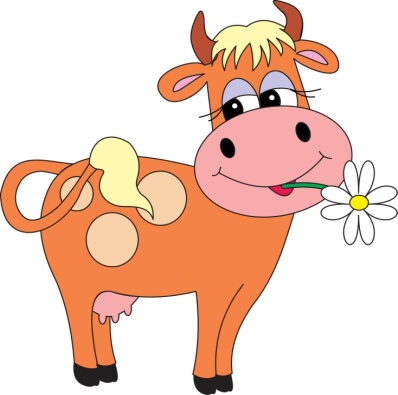 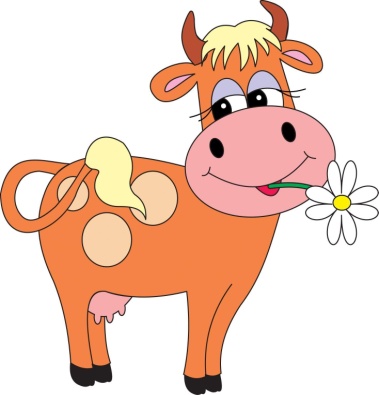 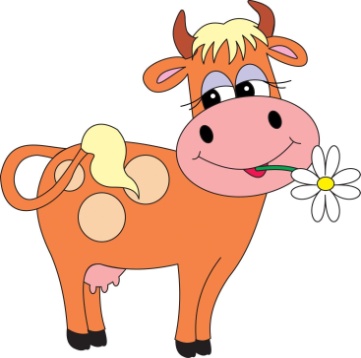 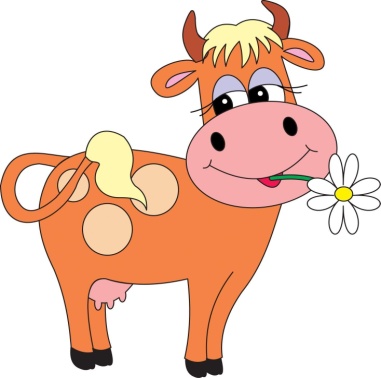 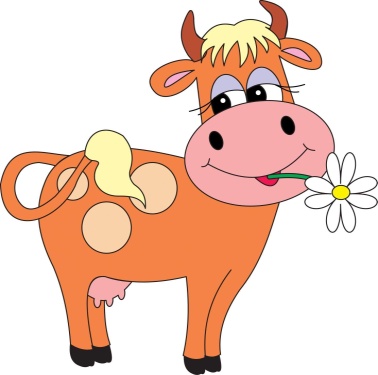 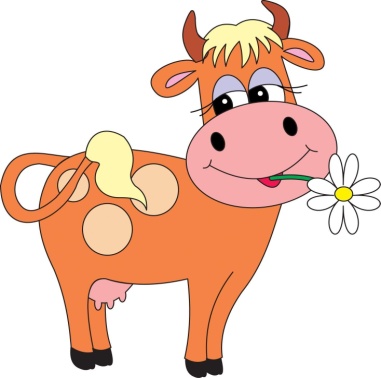 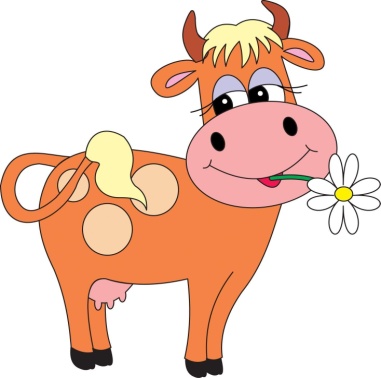 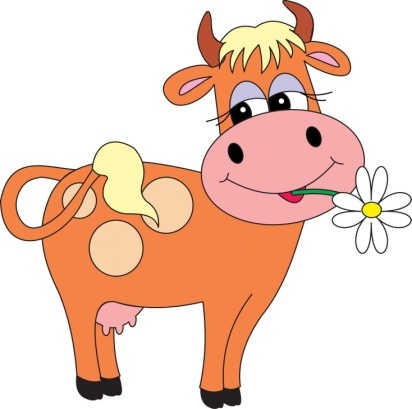